Подготовила: Семёнова Ирина Валерьевна,
воспитатель МБДОУ дс ов «Солнышко» в с. Боровиха 
Первомайского района Алтайского края
ГДЕ РАСТЕТ ШОКОЛАД?
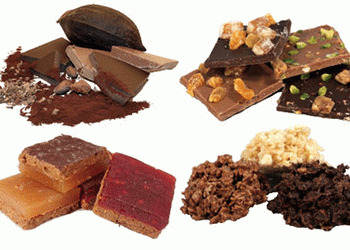 Шоколад-это популярная сладость, которая уже давно считается излюбленным продуктом питания.
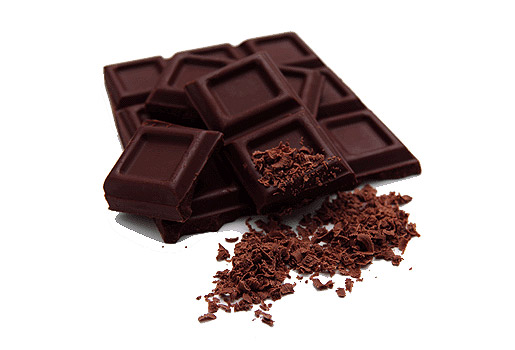 Первыми европейцами , попробовавшими шоколад , были испанские завоеватели, прибывшие в Мексику почти 500 лет тому назад. В Южной Америке сильно полюбили десерт.
ИСТОРИЯ ШОКОЛАДА
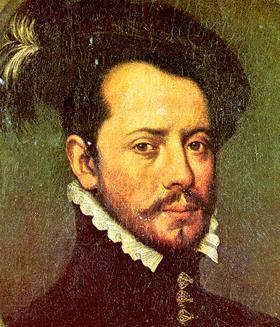 Впервые в Европу шоколад привез путешественник Эрнандо Кортес. Вначале вкусное лакомство здесь не понравилось, потому что его готовили без сахара и он был горьким
Один французский повар догадался добавить сахар к горькому какао: и шоколад тут же все полюбили
ШОКОЛАДНОЕ ДЕРЕВО
Так выглядят цветы на шоколадном дереве, они растут не на ветках как у обычных деревьев, а прямо на стволе
ПЛОДЫ ШОКОЛАДНОГО ДЕРЕВА
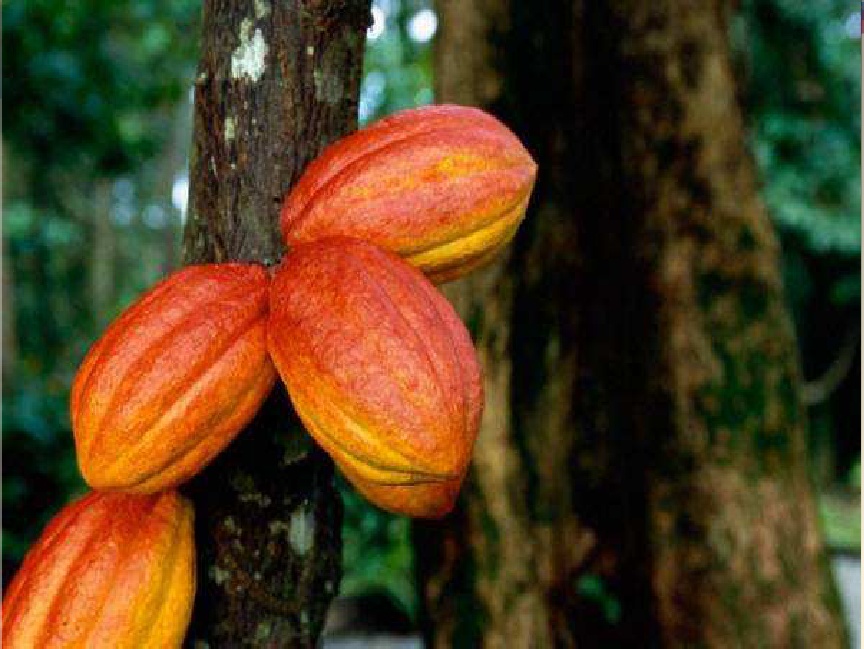 Ствол Шоколадного дерева полностью покрыт плодами – время сбора урожая
Плоды шоколадного дерева разного цвета и размера. Почему? Потому что они разной степени зрелости. Шоколадное дерево дает урожай 2 раза в год
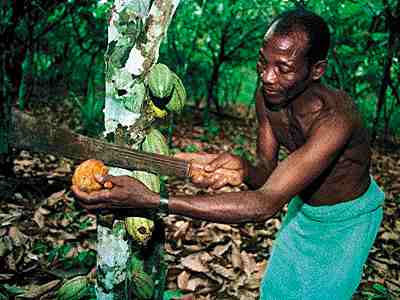 Плоды какао растут на стволе . Сначала их срезают специальным ножом . Именно из этих горьких бобов делают очень вкусную сладость . В год с одного какао- дерева  можно собрать 30  плодов. И получается всего 400 грамм шоколада!!! Какао-бобы достают из жёлтой шкурки и складываются в ящики с отверстиями . Бобы  любят воздух. Так они должны постоять 8 дней . Впереди их ждёт большое приключение .
Внутри плодов шоколадного  дерева находятся какао-бобы
Время сбора урожая
Так выглядят какао-бобы
После сбора урожая какао-бобы необходимо просушить
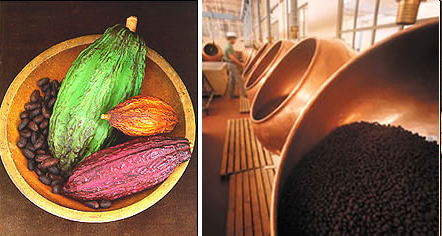 Они отправляются на кондитерскую фабрику . Там всё делают машины . Чтобы получилась ароматная и вкусная шоколадка ,бобы нужно обжарить . Но пока они ещё не вкусные .
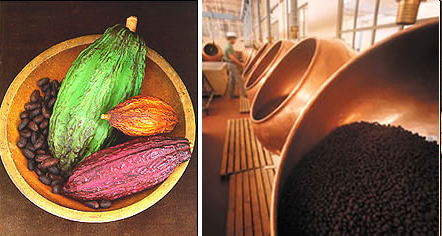 Теперь бобы необходимо потереть . Получается вязкая масса . Она стала мокрая, потому что выделилось какао-масло. Без него не получится ни одна настоящая шоколадка!
Промышленное производство шоколада
Специальные станки для производства шоколада
Темный (горький) шоколад
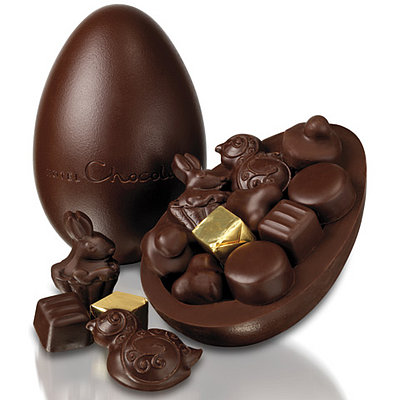 Молочный шоколад
Если делают молочный шоколад  , необходимо добавить сухое молоко .  Большущие машины долго мешают эту смесь . Чтобы приготовить 3 тонны такой шоколадной массы , нужно примерно 12 часов . Её хранят в специальных контейнерах .  Но чтобы плитка была блестящая и ломалась с хрустом её охлаждают, а потом резко нагревают .
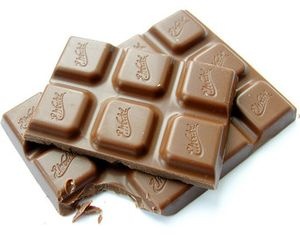 Белый шоколад
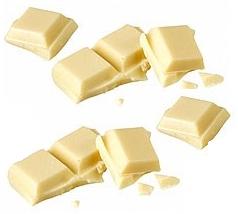 Жидкий шоколад
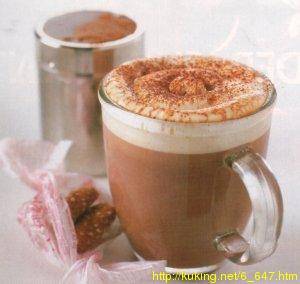 Вообще слово «шоколад» происходит от ацтекского «ксоколатль» -это был шоколадный напиток приправленный чили .  Европейцы добавили в шоколад сахар для смягчения вкуса. Однако в центральной Америке шоколад по- прежнему является очень популярный приправой к остро-солёным блюдам .
 Кроме того шоколад содержит белок и  является хорошим источником витамина B , а также меди, кальция и железа.
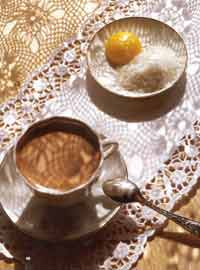 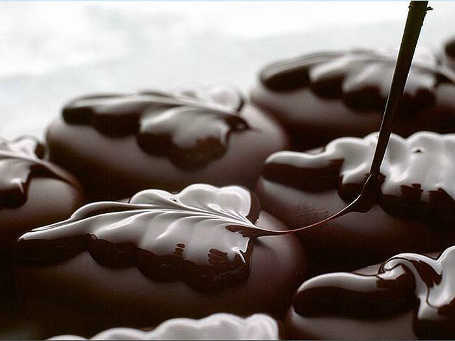 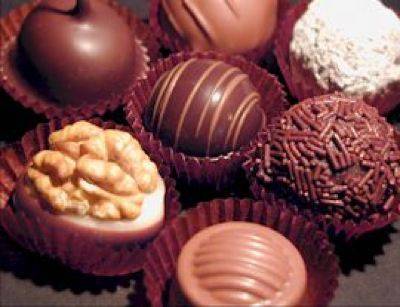 Спасибо за внимание!
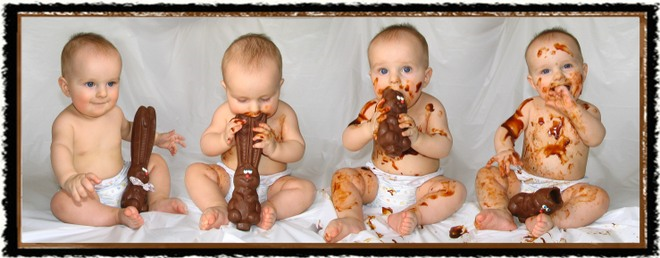